!
Figyelem!
A bemutató a 2007-es PowerPoint programmal működik rendesen!
Energiatakarékos eszközök
Készítette: Cserna Gergely
Felkészítő tanára: Tóth Ibolya
Iskola: Horváth István Általános Iskola
Címe:  8105 Pétfürdő, Berhidai út 74.
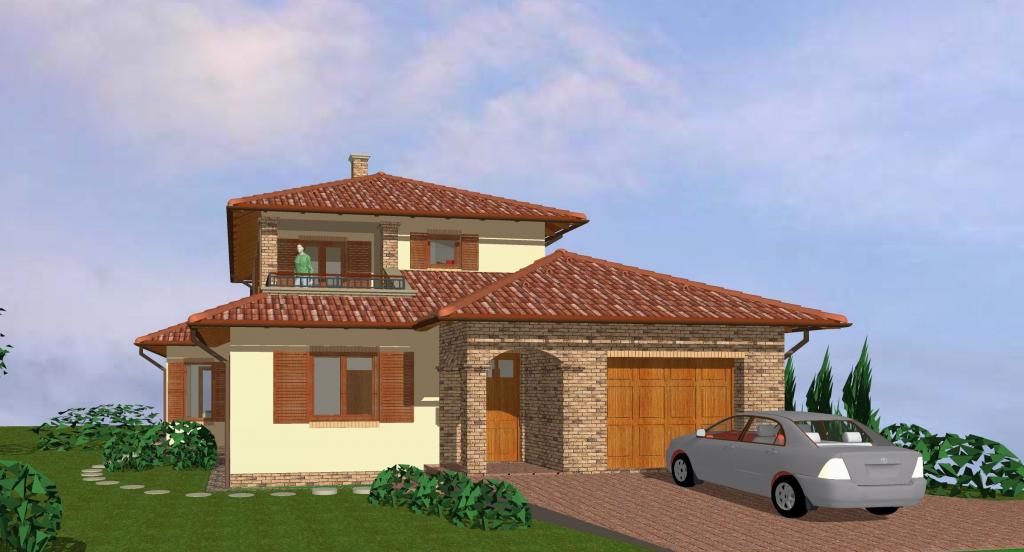 Üdvözöljük a Zöld boltban!
Belépéshez kattintson az ajtóra
ZÖLD BOLT
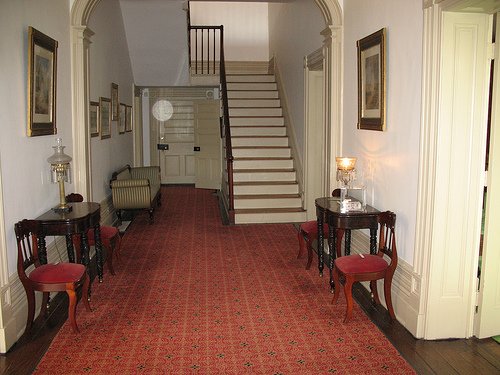 Megnézve
Hő takarékosság
Energiatakarékosság
Megnézve
Víztakarékosság
Megnézve
Források, Kvíz
!
Az ember sokszor nincs tisztában azzal, hogy mennyi áramot fogyaszt naponta. Valaki a lámpát hagyja égve, valaki a TV-t hagyja bekapcsolva. Ezek azonban súlyos pazarlásnak minősíthetőek. Lássunk néhány energiatakarékos eszközt.
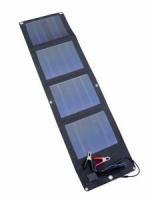 Albatros
A POWERplus Albatros a legújabb napelem technológiát használja. Kimenetén napos körülmények között 15 Volt és 10 W teljesítményt ad ki, de még normál fényben is termel elektromos energiát. Ez a flexibilis, összehajtható napelem panel könnyen telepíthető bárhová.
Cobra
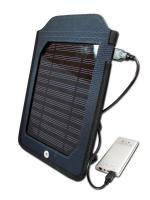 A POWERplus Cobra egy nagy teljesítményű napelemes töltő egy vékony 1.000 mAh akkumulátorral. Könnyen feltöltheti mobil telefonját, vagy más berendezését. A napelemes cellák 1.5W-al (de akár 1.76W-al optimális esetben) akár 2-3 óra alatt is feltöltik a beépített akkumulátort.
Cobra
Beetle
A POWERplus Beetle egy okos mini USB energiatár és zseblámpa vészhelyzetre. A készülék napelemes cellái összegyűjtik a napenergiát, amit később elektromos energiaként használhat fel a beépített akkumulátorból (3.7 V / 480 mAh). A tartozék 3.5 mm-es kábellel számos telefont csatlakoztathat hozzá.
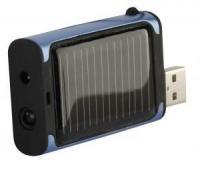 Napelemes, kurblis zsebrádió
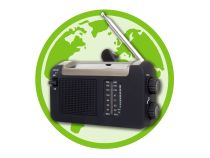 Napelemes, kurblis, valamint USB kábelről is tölthető zsebrádió, használatához nincs szükség elemre vagy hálózati áramra.
Napelemes univerzális távirányító
Szinte bármilyen fényviszony mellett töltődik. Úgy tervezték, hogy a legtöbb népszerű márkájú tévékészülék irányítható legyen vele. Programozása egyszerű.
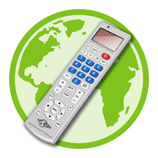 Napelemes univerzális távirányító
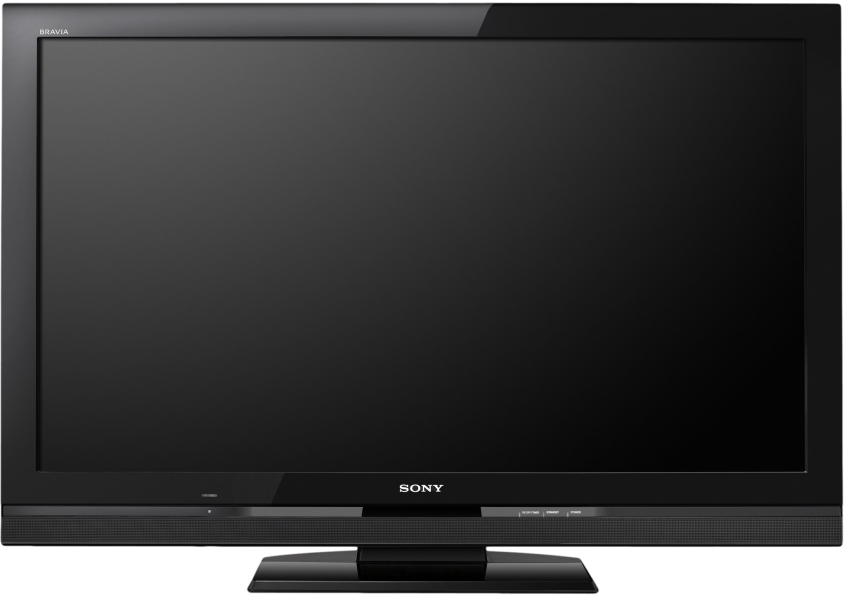 
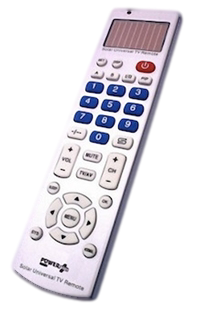 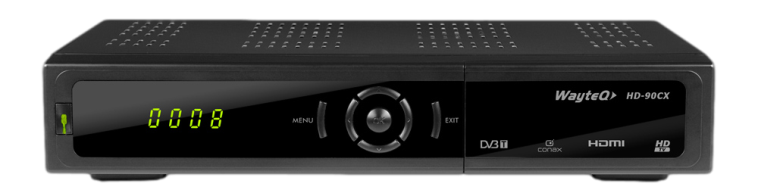 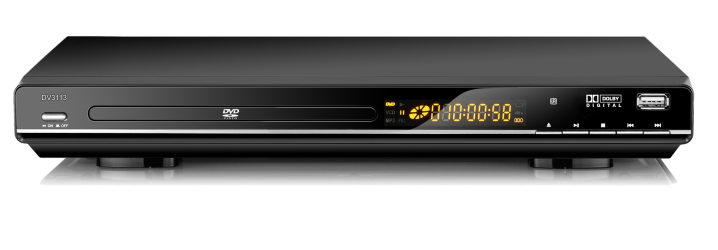 !
A radiátoroknál sokszor a fele hő a falnak csapódik, ezért sok alkalommal a falat fűtjük. Ennek megakadályozásaira és a hő takarékossági módjaira kerestünk néhány példát.
Radiátor fólia
Évente akár 44 m3 földgázt takaríthat meg a segítségével!
A radiátor minden irányban egyenlő mértékben adja le a hőt, és mivel a hátoldal elsősorban a falat fűti, ez hő pocsékolás.  A radiátor fólia használatával ezt a nem hasznosuló hőt tudjuk a radiátorban tartani, amely így azt a szoba irányába sugározza ki.
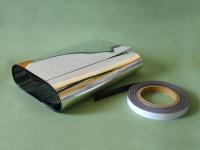 Radiátor Booster
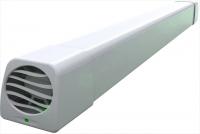 A szabadalmaztatott Radiátor Booster a radiátorra helyezve felgyorsítja a radiátor és a szoba levegője közötti hőcserét, a szoba felé irányítja a radiátor mögötti meleg levegőt. Halk és energiatakarékos!
Programozható radiátor hőfokszabályozó
A programozható radiátor hőfokszabályozó segítségével különböző hőmérsékletet tarthat az egyes helyiségeiben. Az eszköz a különböző radiátorok hőmérsékletét egy Ön által beállított program szerint szabályozza. A hőfokszabályzón 4 fűtési és 4 energiatakarékossági időszakot állíthat be.
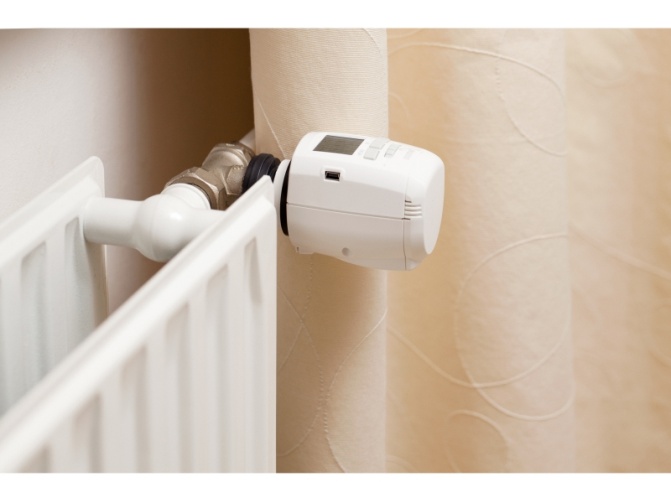 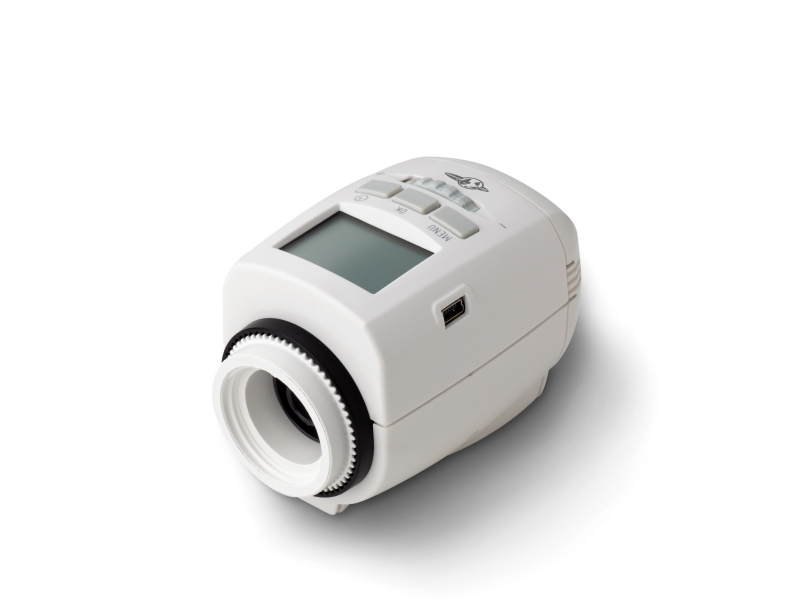 Programozható radiátor hőfokszabályozó
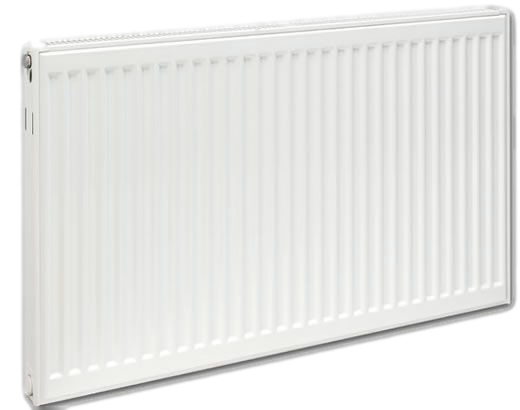 Kattintson ide a demonstrációhoz!
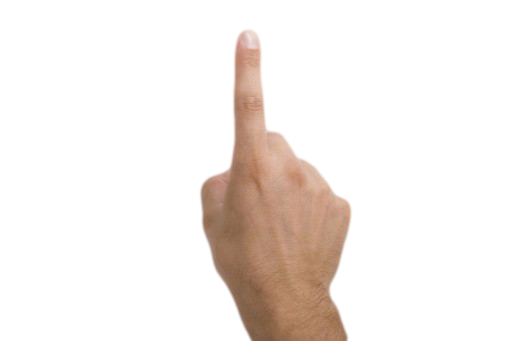 Hűtő- és fagyasztóhőmérő
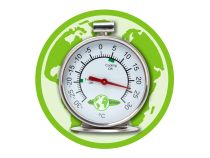 Hűtő- és fagyasztóhőmérő, az optimális hűtési hőmérséklet és fogyasztás beállításához.Ha 5 fokkal túlhűti hűtőszekrényét, akkor az 10 %-al növeli meg a berendezés energiafogyasztását!
Van ahol bőség van belőle, máshol alig jut a vízből. A sok gazdag, és olyan helyen élő ember azt hiszi, hogy a víz sohase fogy el, de átgondolva ezt, valahol már nincs is. Vannak olyan emberek, akik szeretik a vizet, és ezért spórolnak is vele. Erre kerestünk néhány példát.
!
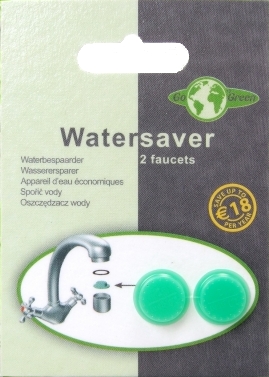 Víztakarékos csapbetét
Szinte minden csaphoz használható, csökkenti a csap átfolyási sebességét kb. 7 liter/perc értékre. Hagyományos csaptelepek esetén egy perc alatt akár 15 liter vizet is kifolyathatunk. A csapbetét csökkenti a keresztmetszetet, ugyanakkor porlasztja a vizet, így a „vízfolyási érzet” nem csökken jelentősen, miközben kevesebb vizet használunk el.
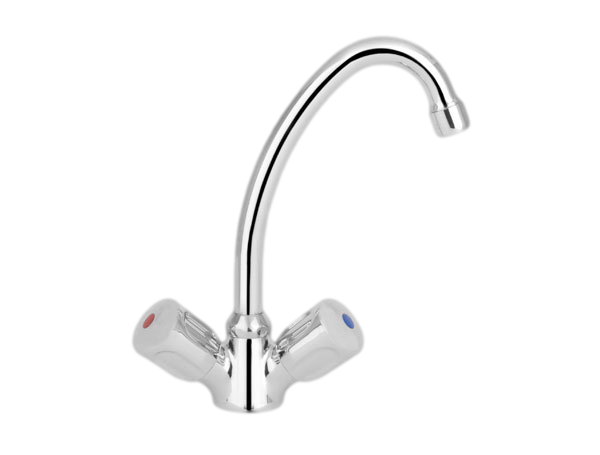 Több, mint 20% spórolás
Van, ahol végtelen a pazarlás, van, ahol alig jut, ha jut egyáltalán.
Amennyiben behelyezzük a víztakarékos csapbetétet…
… nem támad víz iránti „ingerünk”, de mégis spórolunk vele.
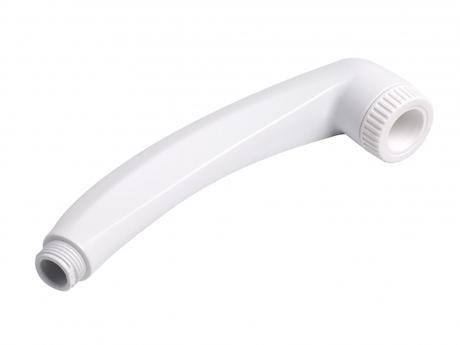 Víztakarékos zuhanyfej
A víztakarékos zuhanyfejek a turbulens áramlás elvét használják fel, mely által a hagyományos zuhanyfejekhez képest akár 40-60%-os vízmegtakarítást érhetünk el. A zuhanyfejet használva alapvetően nem érzékelhető, hogy kevesebb vizet használunk, így a komfortérzetünk nem változik. Segítségével a meleg víz előállításához felhasznált gáz vagy elektromos áram mennyisége is jelentősen csökkenthető.
Állítható perlátor
Többszörösen termék díjas külső menetes perlátor, melynek segítségével igényei alapján víztakarékossá alakíthatja otthoni csaptelepét. A Hihippo perlátor 2 - 8 liter percenkénti átfolyás között szabadon állítható. Normál vízsugárral. Vízmegtakarítás: akár 84%!
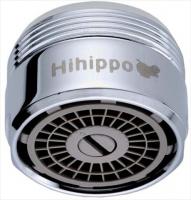 http://zoldzug.hu/term%C3%A9k/albatros
http://zoldzug.hu/term%C3%A9k/cobra
http://zoldzug.hu/term%C3%A9k/beetle
http://www.zoldbolt.hu/energiatakarekos-termekek/elektromos/go-green-napelemes-kurblis-zsebradio.html
http://www.zoldbolt.hu/energiatakarekos-termekek/elektromos/go-green-napelemes-univerzalis-taviranyito.html
http://zoldzug.hu/term%C3%A9k/radi%C3%A1tor-f%C3%B3lia
http://www.zoldbolt.hu/energiatakarekos-termekek/hotakarekos/go-green-programozhato-radiator-hofokszabalyozo.html
http://www.zoldbolt.hu/energiatakarekos-termekek/hotakarekos/go-green-huto-es-fagyasztohomero.html
http://zoldtech.hu/webaruhaz/eszkozok/6
http://zoldtech.hu/webaruhaz/eszkozok/9
http://www.argep.hu/popup.asp?pid=255806507&pnr=10001&foto=1
http://www.argep.hu/popup.asp?pid=255807676&pnr=10001&foto=1
Források
Tovább a Kvízhez
Húzzon egy kártyát!
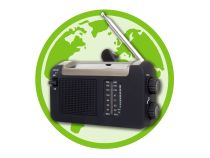 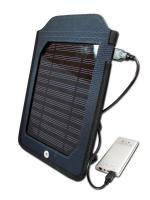 Napelemes, kurblis zsebrádió
Ki akar lépni, vagy meg akarja nézni a másikat? (ha már megnézte akkor nem kell.)
Kilépek
Visszanézek egy témát.
Kép kvíz
Mik láthatóak a képen?
Amennyiben válaszolt, nyomjon a válasz gombra.
Cobra
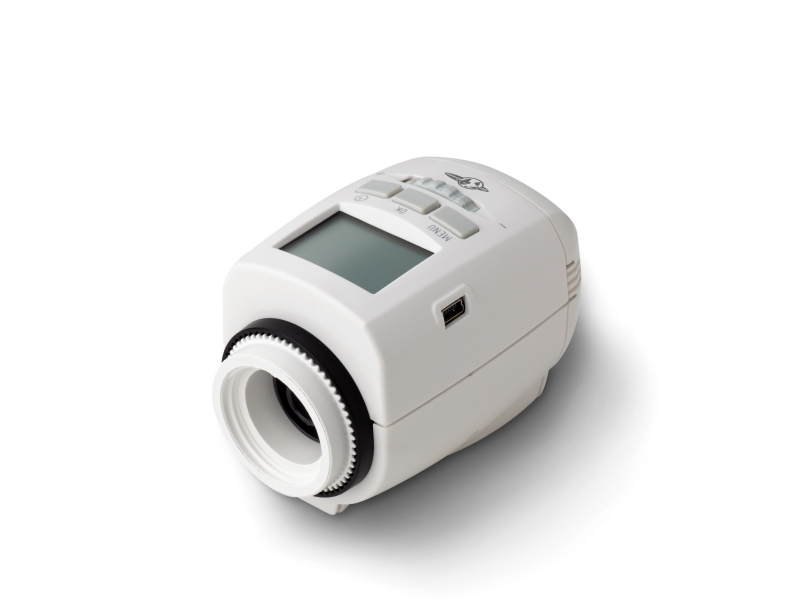 Megnézem a másik kvíz feladatot.
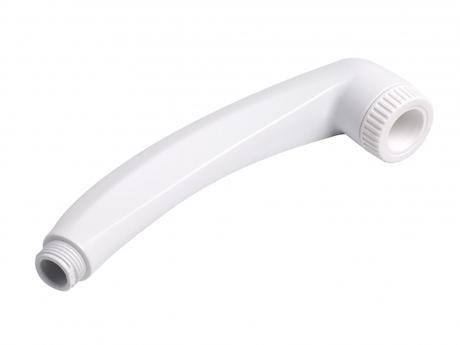 Víztakarékos zuhanyfej
Válasz
Programozható radiátor hőfokszabályozó
Kérdezz felelek
Válaszolj Igennel vagy Nemmel, majd utána nyomjon a szimbólumra!
5 kérdés
Az Albatros napelemes technikával tölt?
Kell elem a Napelemes, kurblis zsebrádióhoz?
A Hűtő- és fagyasztóhőmérő eszközzel lehet ételeknek a hőmérsékletét mérni?
Csak telefont tud tölteni a Cobra?
Bármilyen fényviszony mellett töltődik a napelemes univerzális távirányító?
Ki akar lépni, vagy meg akarja nézni a másikat? (ha már megnézte akkor nem kell.)
Kilépek
Visszanézek egy témát.
1.
2.
3.
4.
5.
Igen
Nem

Igen
Nem
Megnézem a másik kvíz feladatot.
Igen
Nem
Igen
Nem
Igen
Nem
Remélem tetszett
 a bemutató!
Gazdálkodj okosan!
Viszlát!